Государственная услуга по учету лиц, относящихся к коренным малочисленным народам Российской Федерации(6 шагов для включения в Реестр (список лиц) коренных малочисленных народов Российской Федерации)
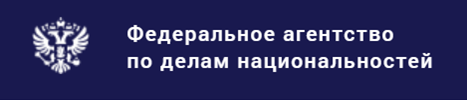 Правительство
Ханты-Мансийского автономного округа – Югры
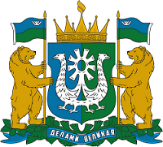 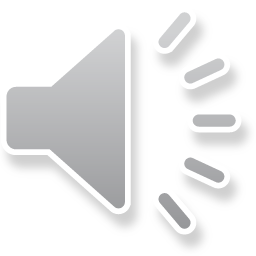 Государственная услуга по учету лиц, относящихся к коренным малочисленным народам РФ
Нормативные документы
Федеральный закон от 30.04.1999 №82-ФЗ «О гарантиях прав коренных малочисленных народов Российской Федерации»

Правила ведения списка лиц, относящихся к коренным малочисленным народам Российской Федерации, предоставления содержащихся в нем сведений, а также осуществляемого в связи с его ведением  межведомственного взаимодействия, утвержденные постановлением Правительства Российской Федерации от 23.09.2020 № 1520
 
Перечень коренных малочисленных народов Российской Федерации, утвержденный постановлением Правительства Российской Федерации от 24.03.2000 № 255 

Перечень мест традиционного проживания и традиционной хозяйственной деятельности коренных малочисленных народов Российской Федерации и перечень видов традиционной хозяйственной деятельности коренных малочисленных народов Российской Федерации, утверждённый  распоряжением Правительства Российской Федерации от 08.05.2009 № 631-р

Административный регламент предоставления государственной услуги по учету лиц, относящихся к коренным малочисленным народам Российской Федерации, утвержденный приказом ФАДН России от 29.05.2020 №65 
Распоряжение Губернатора Ханты-Мансийского автономного округа – Югры от 11.01.2021 № 4-рг «Об организации информирования граждан из числа коренных малочисленных народов Севера по вопросам внесения сведений в список лиц, относящихся к коренным малочисленным народам Российской Федерации»
1
Государственная услуга по учету лиц, относящихся к коренным малочисленным народам РФ
Перечень документов для получения государственной услуги
!!! ВАЖНО

Документами, содержащими сведения о национальности гражданина, признаются:

1. Свидетельство о государственной регистрации акта гражданского состояния (свидетельство о рождении, свидетельство о браке, и т.д.)

2. Официальные документы, содержащие сведения о национальности гражданина, в том числе выданные до 20.11.1997 (справки, вкладыши, свидетельства и др.)

3. Архивные документы (материалы)

4. Документ, содержащий сведения о национальности родственника гражданина по прямой восходящей линии, (свидетельство о государственной регистрации акта гражданского состояния, иные содержащие сведения о национальности родственника официальные документы, в том числе выданные до 20.11.1997, архивные документы или материалы) одновременно с документом, подтверждающим родственные отношения гражданина с указанным лицом
1. Заявление о внесении в список лиц, относящихся к коренным малочисленным народам Российской Федерации

2. Подлинник или нотариально заверенная копия документа (документов), 
содержащего (содержащих) сведения 
о национальности гражданина
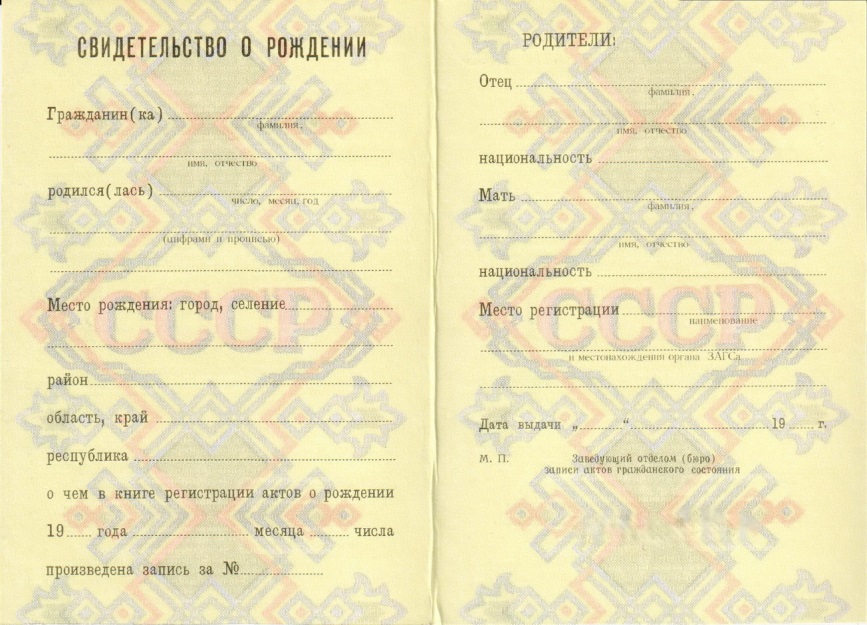 2
Государственная услуга по учету лиц, относящихся к коренным малочисленным народам РФ
ШАГ              Получить бланк заявления
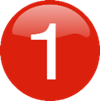 1	зайти на сайт КМНС Югры (https://kmns.admhmao.ru/), перейти в раздел «Учет лиц, относящихся к коренным малочисленным народам Российской Федерации»
2 скачать ЗАЯВЛЕНИЕ о внесении в список лиц
3 изучить ОБРАЗЕЦ ЗАПОЛНЕННОГО ЗАЯВЛЕНИЯ
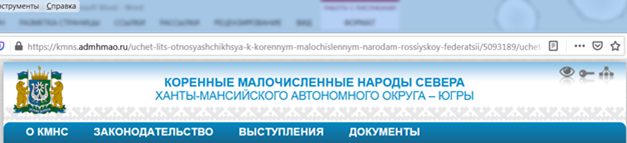 3
Государственная услуга по учету лиц, относящихся к коренным малочисленным народам РФ
ШАГ               Заполнить и подписать заявление
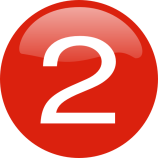 Подробная информация о порядке заполнения заявления размещена 
    в «Образце заполненного заявления» (см. слайд 3)
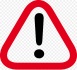 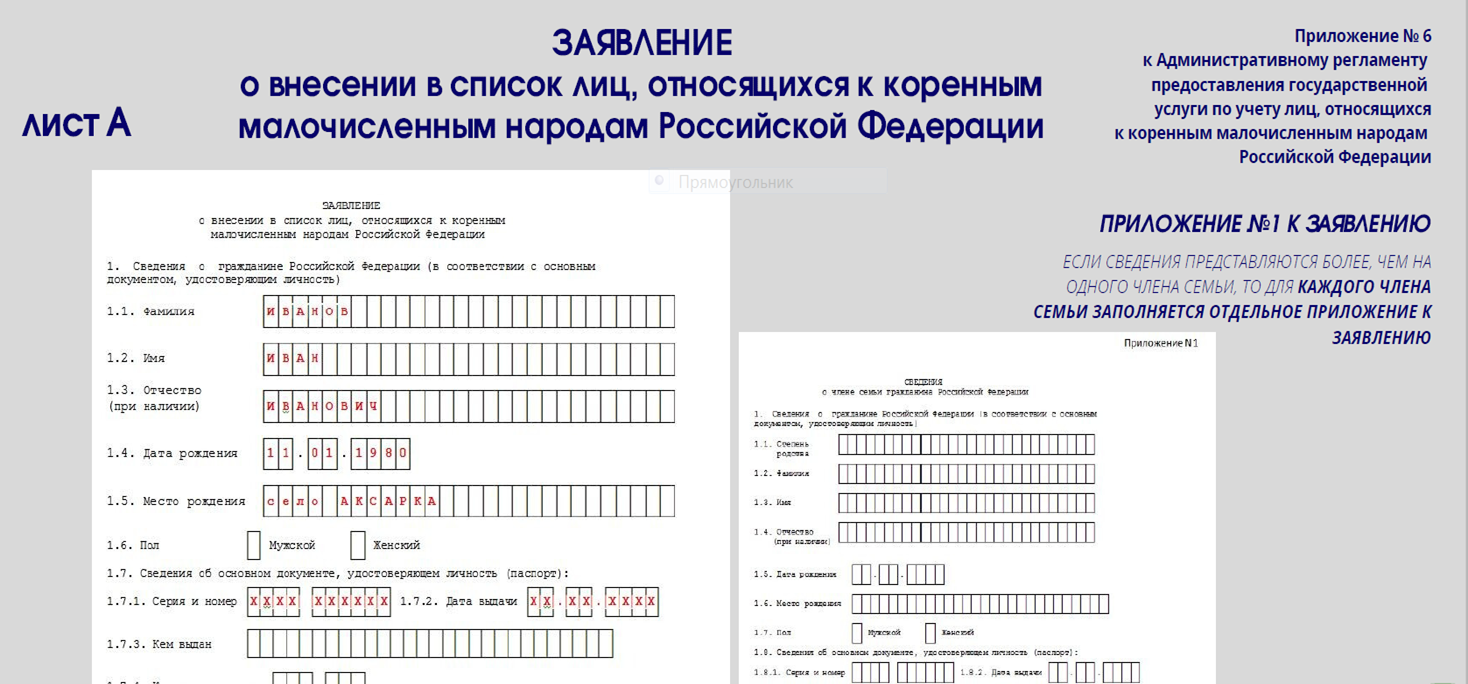 4
Государственная услуга по учету лиц, относящихся к коренным малочисленным народам РФ
Заверить документы, подтверждающие национальность
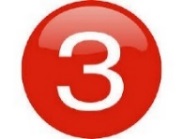 ШАГ
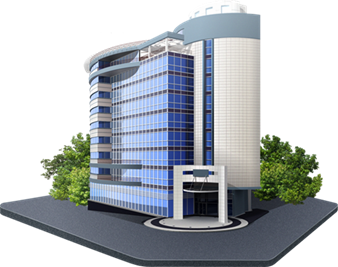 ФАДН
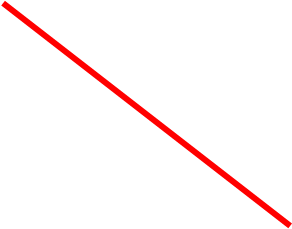 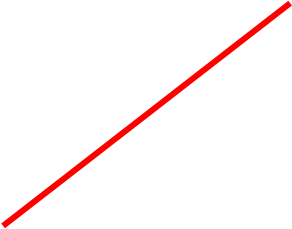 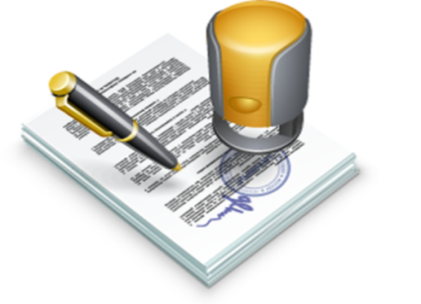 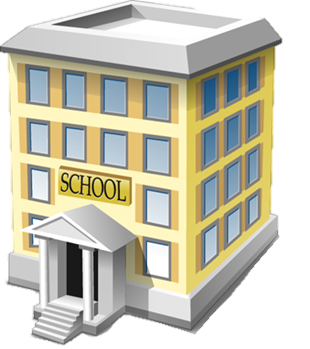 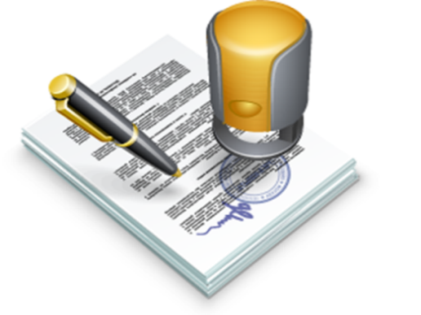 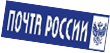 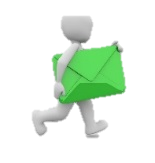 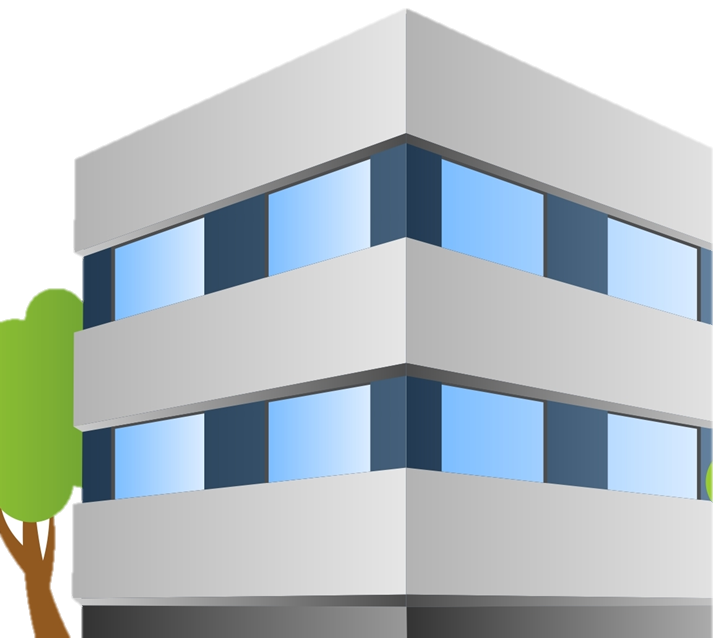 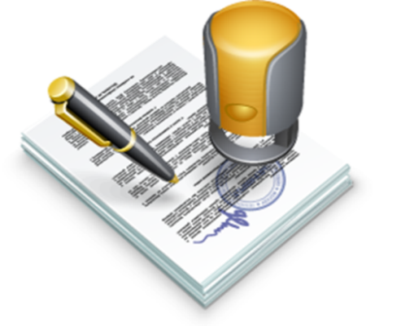 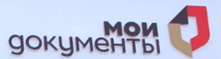 5
Государственная услуга по учету лиц, относящихся к коренным малочисленным народам РФ
Подготовить документы для представления лично или направления Почтой России
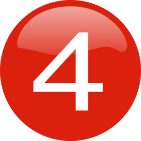 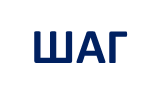 Заполнить опись и прошить
Документы, содержащие  более одного  листа, направляемые  по  почте  или представляемые в ФАДН России лично, должны быть прошиты, пронумерованы и заверены подписью заявителя.
Прошивку документов рекомендуется осуществлять в левом верхнем углу документа с использованием прочной нити, концы которой выводятся на оборотную сторону последнего листа документа. Допустимо скреплять листы документа скобой с использованием степлера.
На оборотной стороне последнего листа в местах скрепления наклеивается бумажная наклейка с заверительной надписью: 
«прошито, пронумеровано __ листов»
1
Копия свидетельства о рождении
1
1
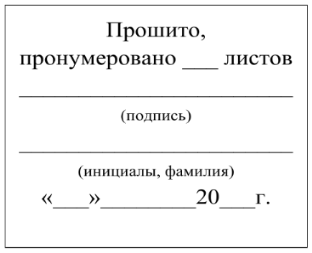 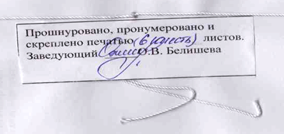 Для подачи в МФЦ документы не прошиваются
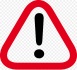 6
Государственная услуга по учету лиц, относящихся к коренным малочисленным народам РФ
Направить документы для получения государственной услуги
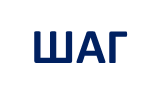 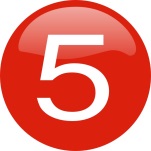 Способ 1
Способ 2
Способ 3
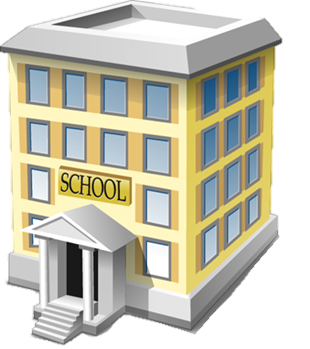 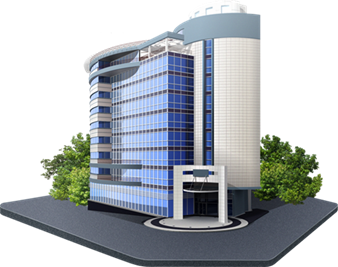 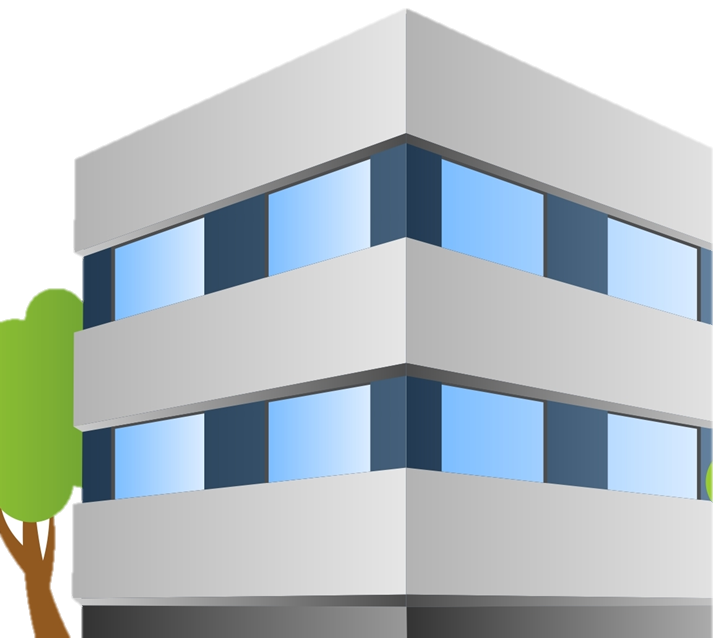 ФАДН
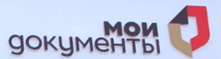 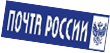 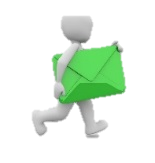 7
Государственная услуга по учету лиц, относящихся к коренным малочисленным народам РФ
Получить уведомление о включении в Реестр
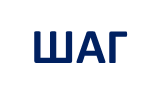 6
ФАДН России 
по итогам оказания государственной услуги направляет гражданину 

УВЕДОМЛЕНИЕ 
О ВКЛЮЧЕНИИ В РЕЕСТР
8
Государственная услуга по учету лиц, относящихся к коренным малочисленным народам РФ
Результат включения в Реестр
После включения в Реестр, подтверждать национальную принадлежность 

БОЛЬШЕ НЕ ПОТРЕБУЕТСЯ
Включение в Реестр 
УПРОСТИТ 
оформление мер государственной поддержки
8
Государственная услуга по учету лиц, относящихся к коренным малочисленным народам РФ
Контактное лицо для консультаций
Сотрудник администрации муниципального образования, 
осуществляющий консультирование по вопросам включения в список лиц, 
относящихся к коренным малочисленным народам Российской Федерации
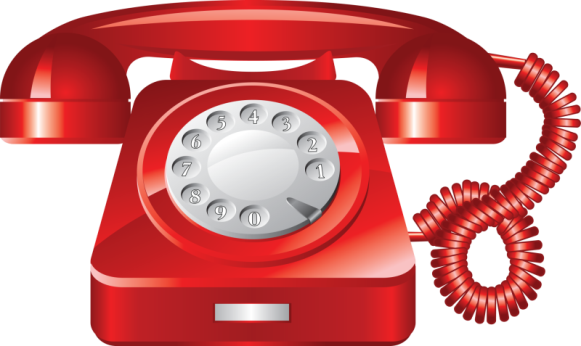 9